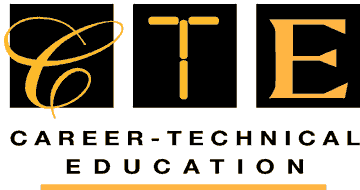 Course description
This course examines AutoCAD 3D Max: a powerful three-dimensional program used in design for engineering, architectural, and entertainment as well as AutoCAD Inventor: used in design for Engineering, and AutoCAD Revit: used in design for Architecture.
example